Teaching English to learners with Special Educational Needs
Гончарова Наталія Валеріївна
Вчитель іноземної мови (англійська)
 Балаклійської загальноосвітньої 
школи І-ІІІ ступенів №2
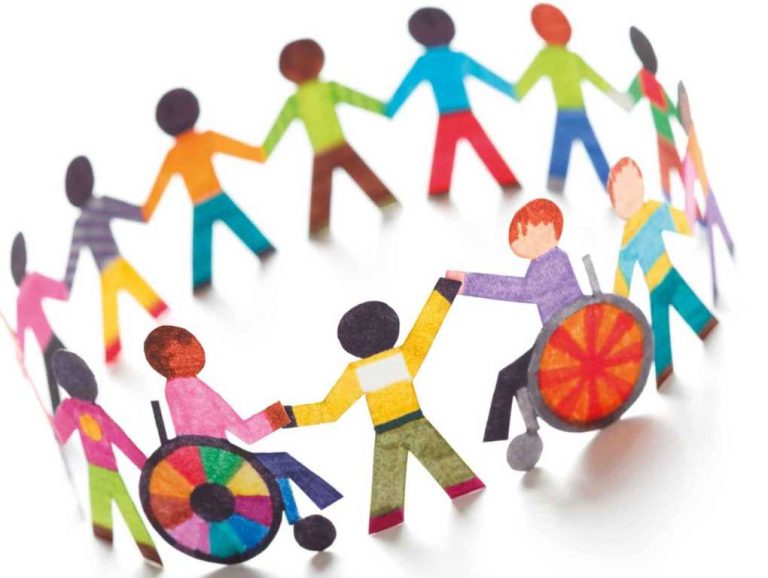 In my case I teach English to a child with Special Education Needs. This is a blind girl.
She is seven.
She is a pupil of the first form.
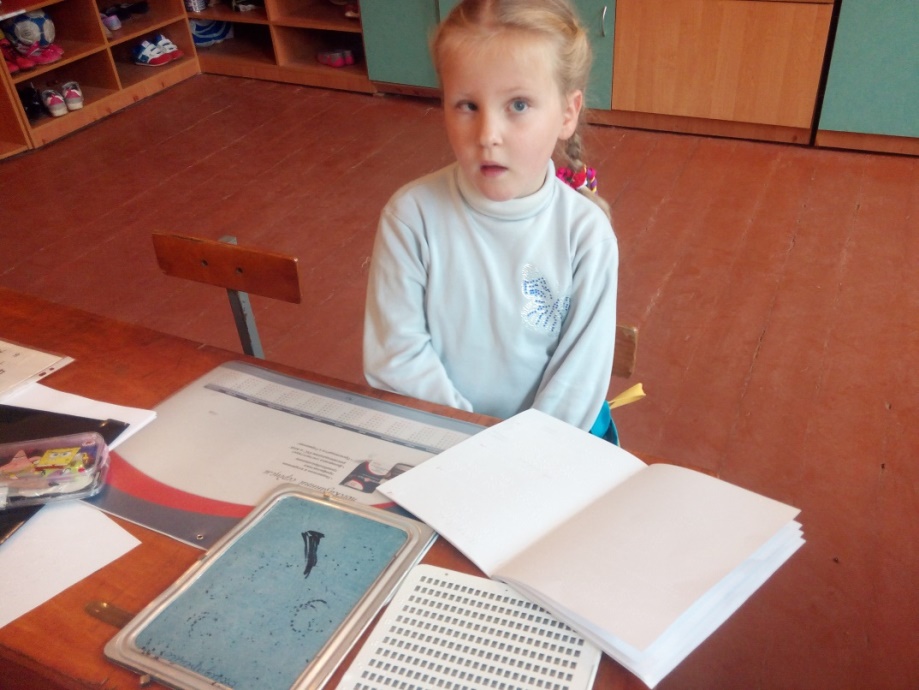 http://gonnv.ucoz.com/video
Advantages in teaching English of kids with visual impairments:
Fine sense of smell;
Fine hearing;
Fine tactile sensibility;
High level of intellect.
Disadvantages:learners with SENs have some problems in
Methods:
Verbal:
Dialogues;
Stories;
Fair tails;
Songs;
Poems;
Chants.
Didactic games:
Role;
Moving.
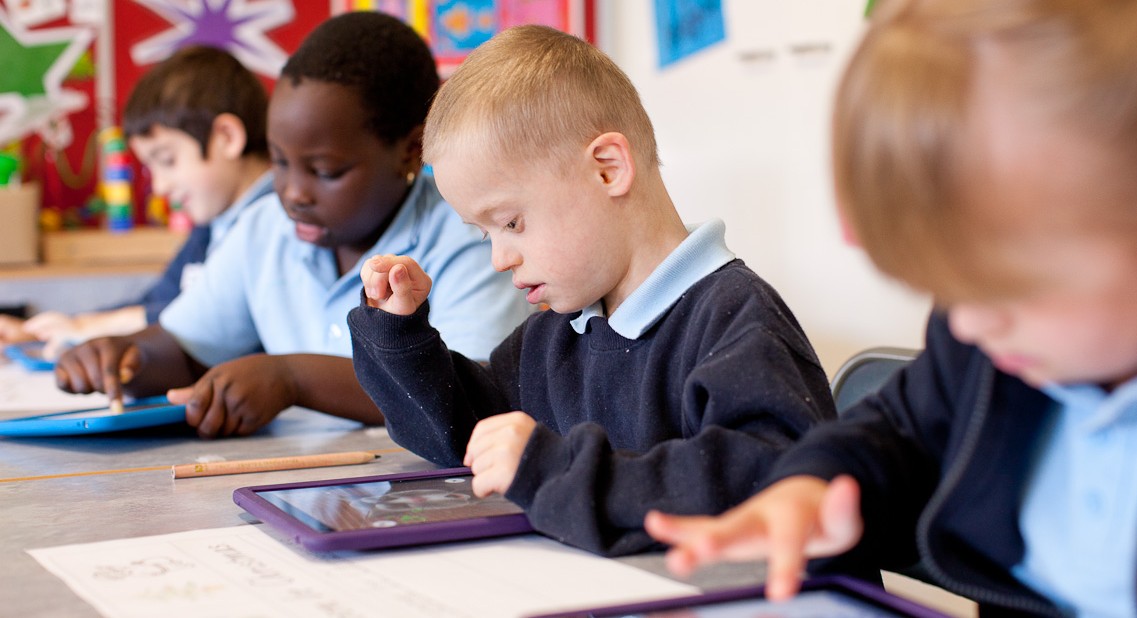 Forms:
Individual work:
Repeating after the teacher;
Feeling of things or toys.
Pair work:
Asking and answering the questions;
Conversation. 
Group work:
Giving instructions and doing them;
 Repeating altogether.
Teacher`s problems:
Inexperience in teaching kids with Special Educational Needs;
Non – acquaintance the Braille alphabet;
Absence of special books and equipment.
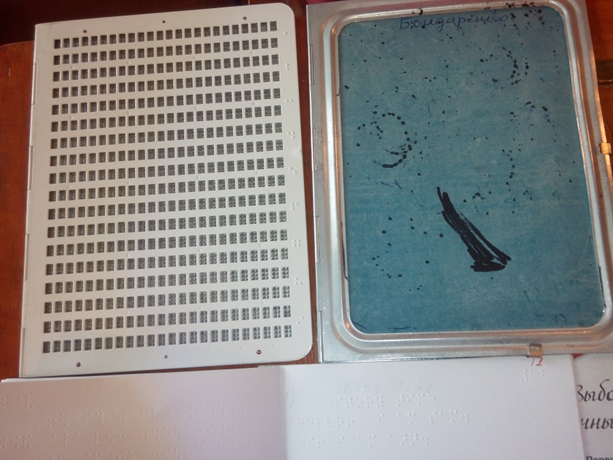 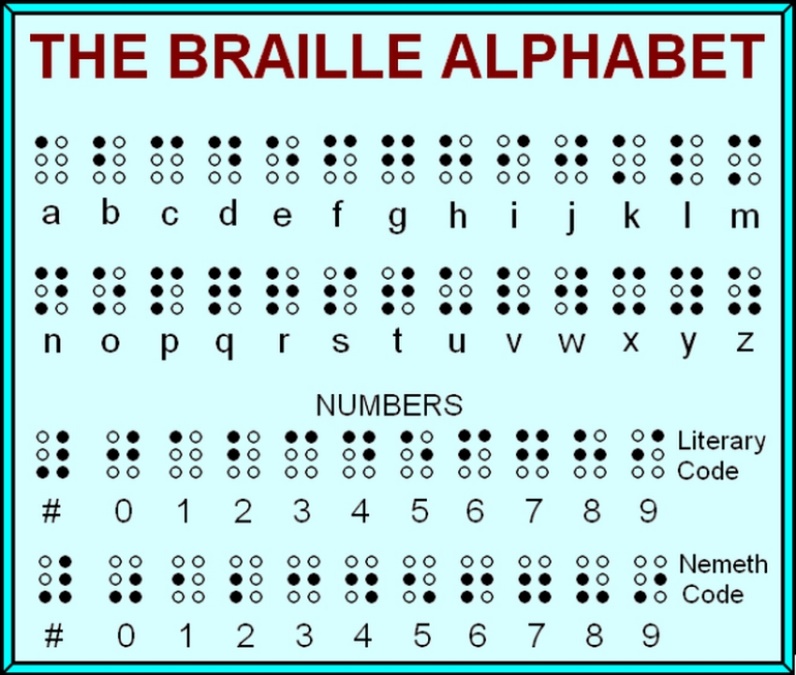 The fist episode. Theme “Introduction”
I use: 
Verbal method (the dialogue)
Hello! How are you?
I am fine. Thank you!
Pair work (teacher-pupil)
Didactic game “The yellow ball”
The second episode.Theme: “Forms of greeting”
I use:
Moving game (the song “Good morning”)
Individual work.
The third episode.Theme: “School. School things”
I use
Pair and group work
	 (Teacher – Pupil; pupil – pupil)
Role game “At school or a strict teacher”
[Speaker Notes: We repeated phases: Stand up! Sit down! Take your pen, please!]
I adopted the school material in such way that the child with SENs:
Can develop his or her academic skills
Can be successful
Can feel comfort
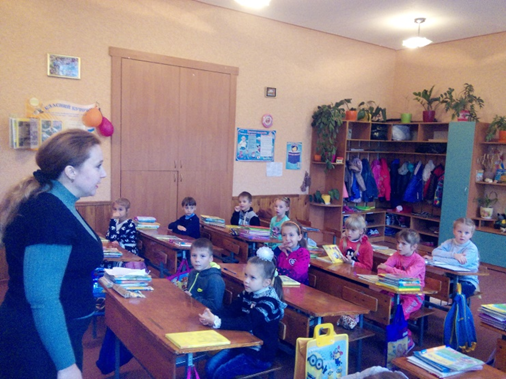 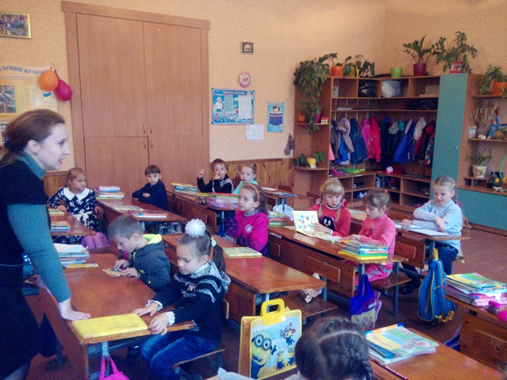 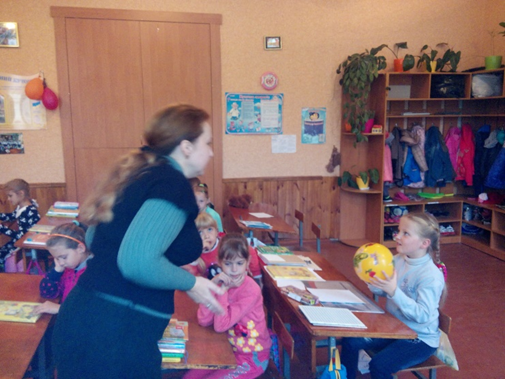 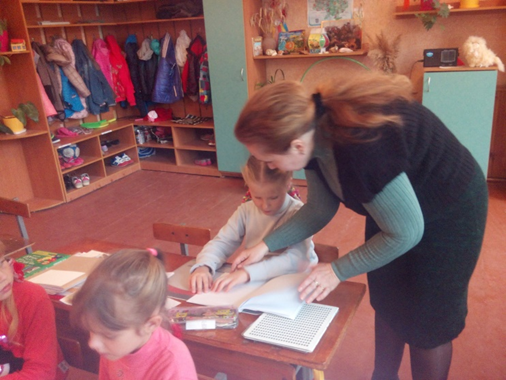 Thank you for attention!